Agent Guide to Clearing 2024
Key dates
5 July - Clearing Opens
6 July - IB results day
29 July – 15 August - UCAS Embargo
15 August - A Level and BTEC results day
22 August - GCSE results day
14 September - University of Kent Arrivals Weekend
23 September - University of Kent start of term
21 October - Clearing ends*
15 August 

A Level and BTEC results day
Clearing tips for agents
KENT CLEARING HOTLINE NUMBER:01227 768896
Relax!
Congratulations, the applicant has a place at university for 2024!.
Research
Help them find out as much as they can about their clearing options.
Get prepared
Help the applicant create a Clearing plan for results day. Knowing what they must do will help them (and you!)
On results day
Once the applicant knows what course they want to apply for, they can complete our online application form.
Receiving an offer
Remind the applicant that they can take time to consider any offer they are made to make sure it’s the right choice for them.
Accepting their offer
You can help them check their application and make sure they’ve received their confirmation email.
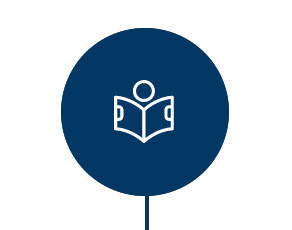 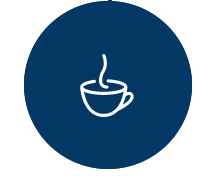 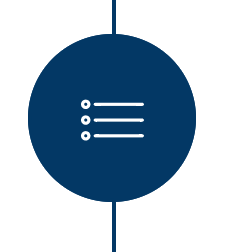 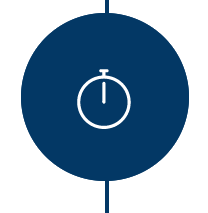 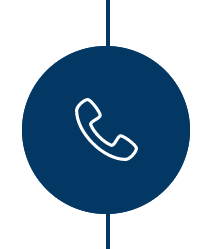 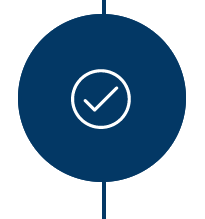 Clearing at Kent
Routes into clearing
Students who apply through ClearingExpand your thinking
1
THE TRADITIONAL CLEARING STUDENT
The Traditional Clearing Student represents the largest group in Clearing. Typically, they will enter the Clearing process having not secured one of their original UCAS choices and will have got lower grades than expected on results day.
2
THE STUDENT WHO HAS EXCEEDED THEIR GRADES
The Student has entered Clearing because their grades were higher than expected and they are looking for a Higher Education Institution with higher grade boundaries.
3
THE DIRECT APPLICANT
The Direct Applicant will have already received their results and not been through the main UCAS cycle
4
THE MIND CHANGER
The Mind Changer is going through Clearing for reasons other than educational, linked to social or environmental factors, which have influenced them to change their mind on their destination.
[Speaker Notes: So who are we expecting to apply to us through Clearing? Here we have the 4 differnet types of students:

At the top we have our traditional clearing student. This is a student who has failed to meet the conditional offer requirements of their firm and insurance university and needs to go through the clearing process to find a university place. Next we have the group of students who previously would have gone through the “Adjustment” process. These students have grades that exceed the offer of their firm choice and can now use these higher grades to look for better courses. Our third category is the “Direct Applicant”. These applicants have not been though the main UCAS cycle we saw on the previous slide and have decided to apply directly in the clearing period. Finally, we have an ever growing group of ”Mind Changers”…students who for reasons other than academic, have decided to apply for different courses or universities.]
Entry requirements
In 2023, 0ver 67,990 students found their place through Clearing
In some cases, universities might change their course entry requirements for Clearing applications.
Courses that have not been filled may now accept applicants with grades lower than the originally advertised requirements.
Students who miss their grade conditions will be automatically re-considered against any adjusted entry requirements before results day. 
This can however mean that students have more options in Clearing than they previously thought
Remember that this is not guaranteed for any course though, so don’t rely too heavily on this
1. See which courses are available: Use our university Clearing vacancy course listingConsider different subjects – they don't have to stick with their original idea. They could also look at joint honours' courses, so they can study a mix of subjectsKeep checking – universities update their course information regularlyCheck the course details – how is it structured each year? What modules make up each year? What are the entry requirements?
2. Talk about options: discuss the clearing process with your students
Submit an application: apply to Kent directly through our clearing vacancy webpagesRemember to think about accommodation options and non-academic criteria too
Please note, there are different forms for students who already have a UCAS account and those who are applying direct for the first time
Once decided, submit their clearing choice through the UCAS Hub
Go to the “Your choices” section of the Hub 
Click ”Add Clearing choice” 
Enter the details of the course
Kent International Foundation Programme
Run by Oxford international Education group

For students with qualifications and possibly language levels insufficient for direct undergraduate entry.

Subject module based, with 15 different subjects on Autumn IFP

Strong links with the Academic Schools.

Our Autumn IFP runs September to June, for entry onto undergraduate the following September
Applying for accommodation through clearing
Accommodation is understandably a big concern during Clearing

We will try to provide all Clearing applicants with accommodation, but this will be subject to availability. 

The first 500 Clearing applicants to firmly accept their offer to study at the University of Kent are also guaranteed to receive an accommodation offer

Bear in mind that they might not have as much choice by the time it comes to Clearing
Applying for accommodation through clearing
Clearing students can select ‘yes’ or ‘no’ for on-campus accommodation
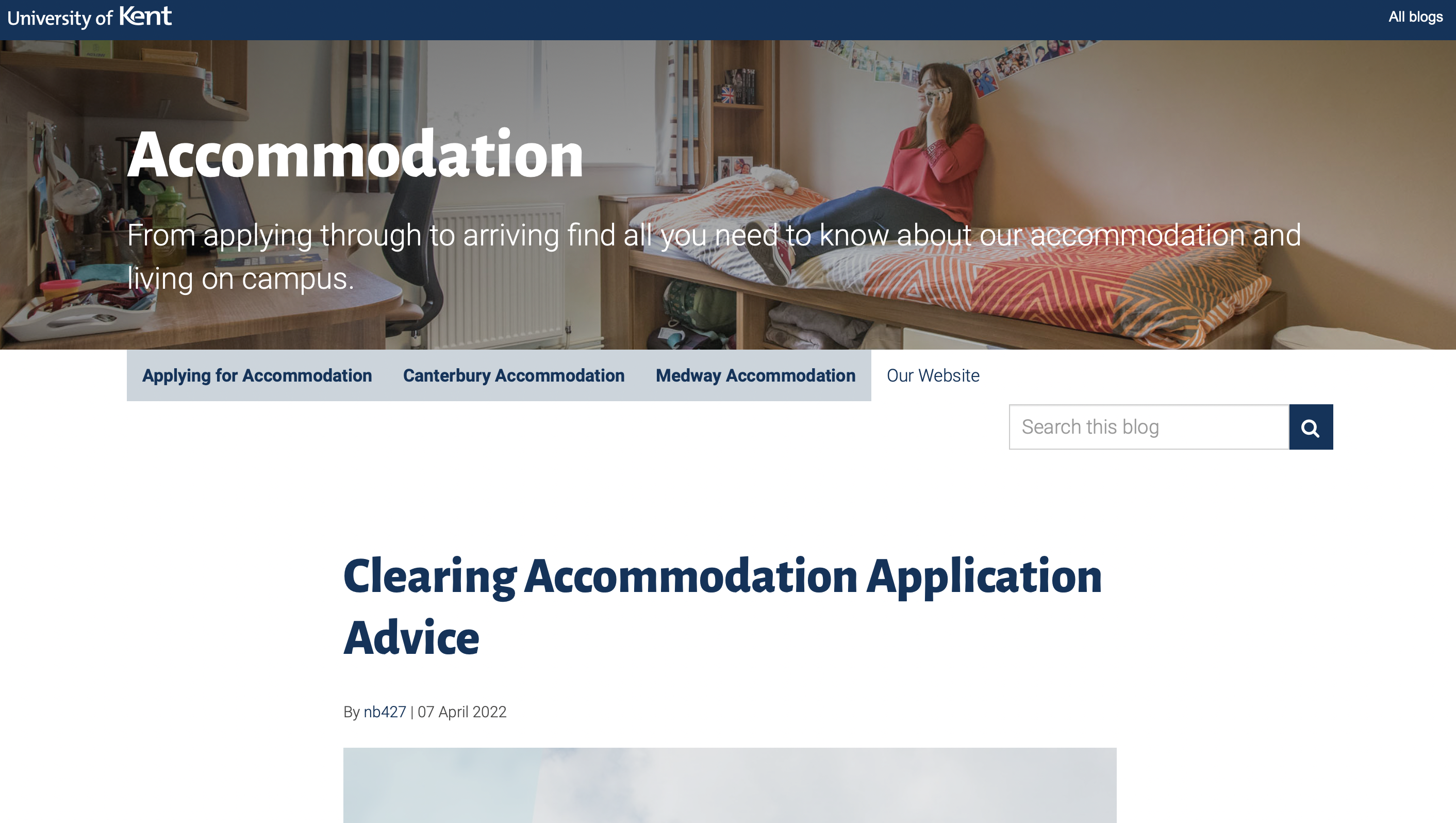 Accommodation is all on one site
Range of room types to suit all budgets
https://blogs.kent.ac.uk/accommodation/clearing-accommodation/
[Speaker Notes: Our accommodation team have put together some great advice on their blog – you can see the URL on the right hand side of the screen. To summarise:

The accommodation application option forms part of the main clearing application. Once YES is selected and the application completed, our Clearing team will pass over the details to the accommodation team who will start the work on allocating a room to the student
The accommodation offer will be made via email and can be accepted through the MyAccommodation Portal
The accommodation team email our room offers in small batches every day so remind the student not to worry if they don’t hear back immediately]
Visa processing assistance
Our CAS Team have a checklist which must be reviewed by two members of staff

The CAS Team are not permitted to assist or advise on the visa application process

The best contacts are:
KU advice team – webform (3-5 days) or advice@kent.ac.uk (urgent help)
Visa Compliance team (visacompliance@kent.ac.uk)

Please ensure any requests from the CAS team are actioned immediately to avoid delays
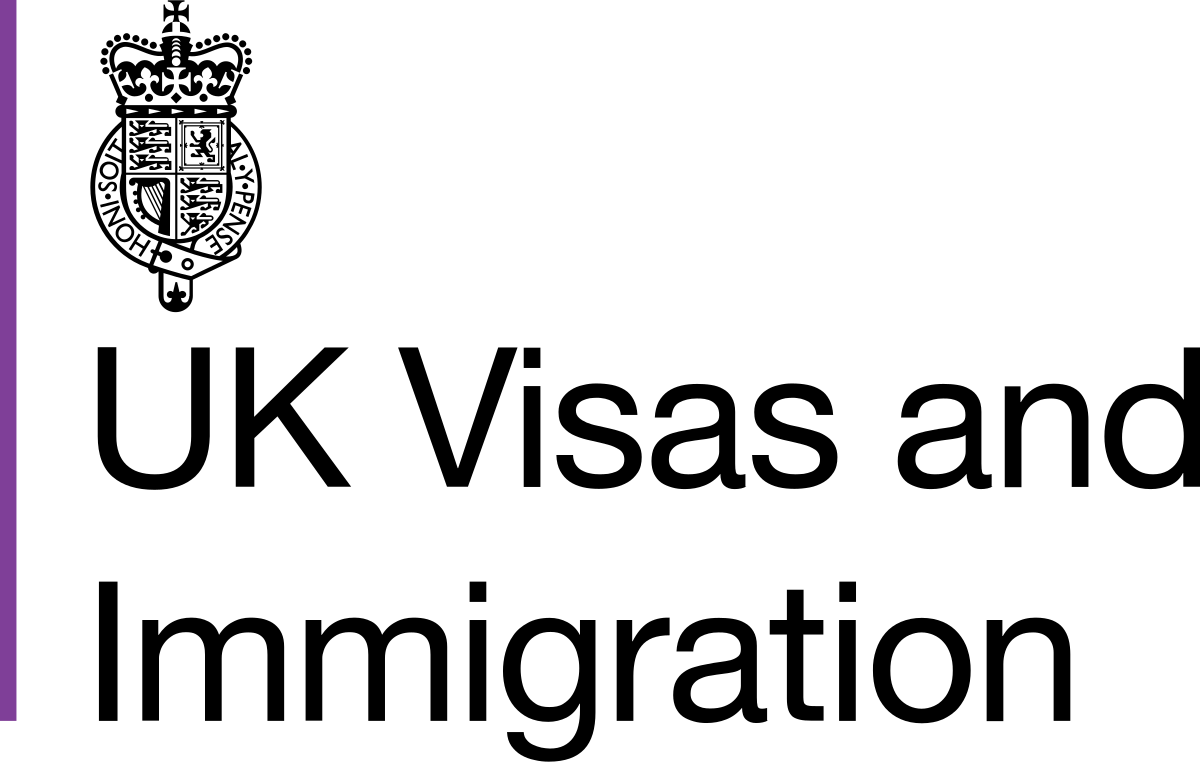 Any questions?